ΕΙΣΑΓΩΓΗ ΣΤΗΝ ΤΕΧΝΙΚΗ ΟΙΚΟΝΟΜΙΚΗ
ΟΔΥΣΣΕΑΣ ΜΑΝΩΛΙΑΔΗΣ
ΕΥΘΥΝΗ ΚΑΙ ΥΠΟΧΡΕΩΣΕΙΣ ΜΗΧΑΝΙΚΟΥ
H ευθυνη και υποχρεωσεις μηχανικουεκτος από ποιοτικη και τεχνικη πλευρά
Οικονομική δραστηριότητα Ελαχιστη χρηση παραγωγικων πόρων (περιορισ) σε αποδεκτα επίπεδα ποιότητας
Προβλήματα αποφάσεων 
Διαχρονική διαθεσιμότητα πόρων  με κριτηριο οικονομικότητα
Μελέτη και οργάνωση δραστηριοτήτων
Οικονομική δραστηριότητα
Κάθε προσπάθεια ενός ατόμου ενός οργανισμού για δημιουργία αποτελέσματος με οικονομική αξία 
Βασικα χαρακτηριστικά
Στόχοι
Συντελεστες παραγωγής
Οργάνωση δραστηριότητας
Κριτηρια
Αποδοτικότητα αξια 
εκροων/αξια εισροων
Αποτελεσματικότητα
Βαθμός επιτευξης στοχων
Παραγωγικότητα
Συγκερασμος Αποδοτικότητα Αποτελεσματικότητα
Δικαιοκατανομή
Κοινωνικη δικαιοσυνη
Επίδοση
ΠαραγωγικότηταΔικαιοκατανομή
μελέτη της απόδοσης (efficiency) και έννοια της παραγωγής
Παραγωγικότητα =    {παραγόμενο έργο/χρονική μονάδα} = Δραστηριότητας      = {συνολικό έργο}/{συνολική διάρκεια}
πχ παραγωγικοτητα μπεντονιερας 12 μ3 μπετόν /ωρα
Η διάρκεια μιας δραστηριότητας που εκτελείται με συγκεκριμένο συνδυασμό συντελεστών (ή, με άλλα λόγια, με συγκεκριμένο συνεργείο), μπορεί να εκτιμηθεί  αν γνωρίζουμε:  
μέγεθος έργου που αντιστοιχεί στη δραστηριότητα 
το έργο  που παράγεται  στη μονάδα του χρόνου. 
Διάρκεια 
Δραστηριότητας  ={Μέγεθος}/{Παραγωγικότητα Συνεργείου
Ποσο διαρκει η σκυρ οδετηση 600μ3
600μ3 /12μ3/ωρα
=50 ωρες
Εργατης τεχνιτης μπεντινιερα ηλ ρευμα νερο τσιμεντο
Εργατης τεχνιτης μπεντονιερα ηλ ρευμα νερο τσιμεντο χειριστές μηχανών, μηχανικοί
σκυροδεμα τοποθετημενο στη πλακα
Εισροές
Ανθρώπινο Δυναμικό
Υλικά
Μηχανές  
Κεφάλαιο
Περιβάλλον
Ενέργεια Κλπ.
Εκροές
Προϊόντα 
Δραστηριότητας
Διαδικασία
Μετατροπής
[Δραστηριότητα]
Σύστημα
Οργάνωσης και
Συντονισμού
Συντελεστές παραγωγής (εισροές):  Ανθρώπινο δυναμικό: άμεση-έμμεση εργασία, επίβλεψη (εργάτες, τεχνίτες, εργοδηγοί, χειριστές μηχανών, μηχανικοί, εργοδηγοί, επιστάτες, κλπ.). Η εργασία μετρείται σε ανθρωποώρες, ανθρωπομέρες, κλπ. 1 ανθρωποώρα(ΑΩ)=απασχόληση ενός ανθρώπου επί 1 ώρα, 10 ανθρωποώρες=απασχόληση 5 ανθρώπων επί 2 ώρες ή 10 ανθρώπων επί 1 ώρα ή 1 ανθρώπου επί 10 ώρες).
Υλικά:
Υλικά: σύνολο των υλικών που απαιτούνται για τη διαδικασία της μετατροπής: Υλικά που μετατρέπονται άμεσα σε παραγωγή (π.χ. χαλίκι για σκυρόδεμα ή ξυλεία για δοκούς) και  υλικά που υποβοηθούν τη μετατροπή αυτή (π.χ. εκρηκτικά για διάσπαση βράχου).
Μηχανές Χρήμα
Μηχανές: απαραίτητος μηχανικός εξοπλισμός για την εκτέλεση της δραστηριότητας.  
Χρήμα (αποταμιευτικό κεφάλαιο): υπενθυμίζεται η διαχρονική αξία του χρήματος, καθώς και το ευκαιριακό κόστος του, το οποίο εξαρτάται από τις διαθέσιμες δυνατότητες για επένδυση. Απαραίτητη κινητήρια δύναμη για τη δραστηριοποίηση του ανθρώπινου δυναμικού, των μηχανών και των υλικών.
Περιβάλλον:
Περιβάλλον: φυσικό περιβάλλον (τοποθεσία έργου, καιρικές συνθήκες, παρακείμενα κτίρια, κλπ.), αφομοιωτική ικανότητα φυσικού περιβάλλοντος, κοινωνικό περιβάλλον (συνθήκες εργασίας, διαφωνίες και απεργίες,  κλπ.). Ορισμένα στοιχεία του μπορούν να επηρεαστούν από τον εργολάβο στο εργοτάξιο και ορισμένα όχι. Σημειώνεται με έμφαση η τάση εισαγωγής εργαλείων Βιώσιμης Περιβαλλοντικής Διαχείρισης (Environmental Management) και στις κατασκευαστικές διαδικασίες (sustainable construction).
Δραστηριότητα:
Δραστηριότητα: σύστημα μετατροπής παραγωγικών πόρων ή συντελεστών παραγωγής (εισροών) σε χρήσιμα προϊόντα (εκροή).  
Οι εισροές περιλαμβάνουν: εργασία (ανθρώπινο δυναμικό), δομικές μηχανές, υλικά, αποταμιευτικό κεφάλαιο, ενέργεια, αφομοιωτική δυνατότητα του περιβάλλοντος, πληροφορίες, τεχνολογία και γνώσεις. Η διαδικασία της μετατροπής γίνεται σύμφωνα με ένα σύστημα οργάνωσης και συντονισμού των εισροών
ΜΕΛΕΤΗ ΚΑΙ ΟΡΓΑΝΩΣΗ  ΔΡΑΣΤΗΡΙΟΤΗΤΩΝ
Προϋπόθεση για διαμόρφωση σωστού προγράμματος κατασκευής η μελέτη μεθόδων, σε επίπεδο έργου - δραστηριότητας. 
Κριτήρια αξιολόγησης: 
κόστος-διάρκεια. (Ποιότητα έργου-επίπεδο αβεβαιότητας σταθερά). Βασικό ερώτημα:
Για δραστηριότητα συγκεκριμένου μεγέθους-προδιαγραφών, ποιά είναι η καλύτερη μέθοδος εκτέλεσης; Ή, ποιοί συντελεστές παραγωγής θα επιλεγούν, σε τί ποσότητα, ένταση  ή έκταση, και πώς θα συντονιστούν μεταξύ τους, ώστε να προκύψει αποδεκτή ισορροπία κόστους-διάρκειας;
Κόστος Δραστηριότητας: Άθροισμα κόστους για υλικά (ΚΥ), μηχανές και αμοιβές των εργαζόμενων. Το συνολικό κόστος μπορεί να εκφρασθεί ως εξής:
Κόστος Δραστηριότητας = Κόστος Υλικών + (Κόστος  Ανθρ. Δυναμικού και Μηχανών στη μονάδα χρόνου × Διάρκεια  Δραστηριότητας).
παράδειγμα
Σε ένα έργο έστω δραστηριότητες Α-Β και δύο μέθοδοι εκτέλεσης της κάθε μίας.
Aν ο διαθέσιμος χρόνος του έργου ήταν από 35 μέχρι 39 μονάδες, τότε η βέλτιστη επιλογή θα ήταν η ίδια. (Αύξηση του διαθέσιμου χρόνου δεν οδήγησε σε αλλαγή του κόστους).
Υπάρχουν δύο δυνατές λύσεις: 
15 για την Α και 20 για τη Β, με συνολικό κόστος 30+65=95 
10 για την Α και 25 για τη Β, με συνολικό κόστος 40+50=90.
Με βάση το min κόστος του έργου (μέγιστη επιτρεπτή διάρκεια 35), επιλέγεται για την Α η μέθοδος που κοστίζει 40 και για τη Β η μέθοδος που κοστίζει 50.
Αν ο διαθέσιμος χρόνος ήταν 40 μονάδες, τότε δραστική αλλαγή: Το ΣΚ θα έπεφτε στα  80, καθώς η Α θα εκτελείτο  με κόστος  30 και η Β με κόστος 50.  (ΔΑ + ΔΒ = 15 + 25 = 40).
Για κάθε μέθοδο, ο συνδυασμός {διάρκειας-κόστους} αντιστοιχεί σε μέγιστη επίδοση (αποτελεσματικότητα και απόδοση).
Παράδειγμα: Μια Χωματουργική Δραστηριότητα
Σε έργο οδοποιίας έστω μία δραστηριότητα: εκσκαφή-μεταφορά 15,760 m3 χώματος. 
Διατίθενται 1 εκσκαφέας-φορτωτής (Ε/Φ) και από 1 μέχρι 4 μεταφορικά οχήματα (Μ/Ο). Ο αριθμός εξαρτάται από παραγωγικότητα συνδυασμού "Ε/Φ-Μ/Ο" και από ανάγκες άλλων δραστηριοτήτων στο έργο.
Γνωρίζουμε ότι η απόδοση του Ε/Φ είναι 50 m3/ώρα, όταν "νεκρός χρόνος" (χρόνος αναμονής για Μ/Ο)=0. 
Η απόδοση του συνδυασμού {Ε/Φ-Μ/Ο}, ανεξάρτητα από τον αριθμό ωρών λειτουργίας, είναι: 
15 m3/ώρα όταν συνδυάζεται με 1 Μ/Ο
30 m3/ώρα όταν συνδυάζεται με 2 Μ/Ο 
42 m3/ώρα όταν συνδυάζεται με 3 Μ/Ο
50 m3/ώρα όταν συνδυάζεται με 4 ή περισσότερα Μ/Ο (η απόδοση περιορίζεται από τις δυνατότητες του Ε/Φ).
Ως προς τον αριθμό των Μ/Ο, υπάρχουν ήδη τέσσερις εναλλακτικές μέθοδοι εκτέλεσης της δραστηριότητας. 
Επιπροσθέτως, υπάρχει η δυνατότητα να γίνεται η εργασία σε δύο βάρδιες (16 ώρες) ή και σε τρεις βάρδιες (24 ώρες). Επομένως, ο αριθμός των εναλλακτικών δυνατών μεθόδων γίνεται δώδεκα.
Κόστος ιδιοκτησίας Ε/Φ=300 χ.μ./ώρα και κάθε Μ/Ο=150 χ.μ./ώρα. 
Κόστος λειτουργίας Ε/Φ και των Μ/Ο (περιλαμβανομένων αμοιβών προσωπικού)= 450 χ.μ./ώρα  για 8 ώρες,  600 για 16 ώρες,  και 825 για 24 ώρες τη μέρα.
Με βάσει τα παραπάνω συμπληρώνεται ο εξής Πίνακας.
Έστω ως παράδειγμα τρόπου συμπλήρωσης η 7η  μέθοδος. 
Με 3 Μ/Ο για 16 ώρες/μέρα και απόδοση 42 κ.μ./ώρα, έχουμε 16×42 = 672 m3/μέρα. 
Η εκσκαφή-μεταφορά ποσότητας 15.760 m3 απαιτούν 15.760/42=375 ώρες  ή 375/16=23,45 μέρες  24 μέρες.  
Το κόστος ιδιοκτησίας είναι 300 χ.μ./ώρα για Ε/Φ και 150×3 = 450 χ.μ./ώρα για τα Μ/Ο. Σύνολο: 750 χ.μ./ώρα. 
Κόστος λειτουργίας 600×(3+1)=2400 χ.μ./ώρα.  
Συνολικό κόστος 750+2400=3150 χ.μ./ώρα. 
Διάρκεια 375 ώρεςκόστος δραστ. 375×3150=1.181.250 χ.μ. 
Όμως: 375 ώρες23.45 μέρες. 
Πρέπει να χρεώσουμε 24 μέρες (δηλαδή, 24×16=384 ώρες). 
Τότε, ΣΚ 384×3150=1.209.600 χ.μ.
Είναι φανερό ότι για αναγνώριση της «βέλτιστης» μεθόδου θα πρέπει να έχει προσδιοριστεί είτε ο διαθέσιμος χρόνος για τη δραστηριότητα ή ο διαθέσιμος  προϋπολογισμός. Επιπλέον, αυτή η αναγνώριση και επιλογή της βέλτιστης μεθόδου, πρέπει να γίνει σε συνδυασμό με όλες τις άλλες δραστηριότητες που απαρτίζουν την κατασκευή. Ο προγραμματισμός της κατασκευής του έργου πρέπει να γίνεται σε συνάρτηση με τις επιλογές μεθόδων για τις δραστηριότητες. 
Διαθέσιμος χρόνος 25 μέρες;  δυνατές μέθοδοι οι 7, 8, 10, 11 και 12. Απ' αυτές, η 7η  έχει το χαμηλότερο κόστος. 
Διαθέσιμος χρόνος 22 μέρες;  η 10η  μέθοδος που διαρκεί ακριβώς 22 μέρες δεν αντιστοιχεί στο ελάχιστο κόστος. Αυτό αντιστοιχεί στην 8η μέθοδο που διαρκεί μόνο 20 μέρες. Η 10η  μέθοδος δεν είναι αποτελεσματική και ουδέποτε μπορεί να επιλεγεί.
Βελτίωση της παραγωγικότητας της δραστηριότητας μπορεί να επιτευχθεί με:  
βελτίωση απόδοσης διαθέσιμου Ε/Φ (καλύτερο  συντονισμό φάσεων του κύκλου εργασίας)
βελτίωση απόδοσης Μ/Ο (μείωση χρόνου κύκλου εργασίας)  
βελτίωση συντονισμού Ε/Φ με Μ/Ο (αλλαγή τοποθεσίας Ε/Φ ή συστήματος αναμονής Μ/Ο για φόρτωση)
αντικατάσταση μηχανών με άλλες διαφορετικών μεγεθών.
Γενικότερα, για μια δραστηριότητα, η παραγωγή Ζ στη μονάδα χρόνου μπορεί να θεωρηθεί ως συνάρτηση διαφόρων συντελεστών παραγωγής ή άλλων σχετικών παραγόντων, Χ1, Χ2, . . , Χn,  και να εκφραστεί ως: Ζ = Φ (Χ1, Χ2, ... , Χn).
Στο παραπάνω παράδειγμα το Ζ αντιστοιχεί στα m3 εκσκαφής/μέρα (στήλη 2β στον), το Χ1 στον αριθμό των Μ/Ο (στήλη 1α), το Χ2 στον αριθμό των ωρών τη μέρα (στήλη 1β), ενώ οι  υπόλοιποι παράγοντες θεωρούνται σταθεροί. Είναι τότε:				Ζ = Φ (Χ1, Χ2).
Από τον Πίνακα, για τιμές Χ1=2 και Χ2=24  Ζ=720.
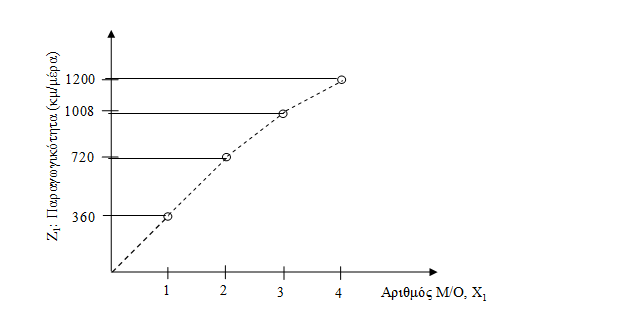 ΜΕΣΗ ΠΑΡΑΓΩΓΙΚΟΤΗΤΑ
Μια διαφορετική έννοια της παραγωγικότητας συντελεστή παραγωγής  είναι η μέση παραγωγικότητα. Ορίζεται ως η:
παραγωγή έργου/μονάδα χρόνου που προέρχεται από τη χρήση του συντελεστή αυτού, για συγκεκριμένα επίπεδα χρήσης των λοιπών συντελεστών παραγωγής / Ποσότητα  (αριθμός μονάδων) του συντελεστή.
Για τη μέθοδο 11 του Πίνακα, συνολική παραγωγικότητα συντελεστή «Μ/Ο» 1008m3/μέρα  Μέση παραγωγικότητα συντελεστή 1008/3=336m3/ΜΟ/μέρα.  Από το Σχήμα 2.3 όμως παρατηρούμε ότι η παραγωγικότητα (απόδοση) του πρώτου Μ/Ο είναι 360 m3/μέρα, η επιπρόσθετη παραγωγή (οριακή  παραγωγικότητα, οριακή απόδοση) του δεύτερου είναι  επίσης 360, ενώ του τρίτου είναι μόνον 288 m3/μέρα. Είναι φανερό ότι η μέση παραγωγικότητα δεν καταγράφει πλήρως την πραγματικότητα
Παράγοντες Επιρροής Παραγωγικότητας στο Εργοτάξιο
Εκτός εργοταξίου (δεν ελέγχονται  αποτελεσματικά)
Σχετιζόμενοι με ανθρώπινη συμπεριφορά-αντοχή:
Σχετιζόμενοι με οργάνωση εργασίας και συντονισμό παραγωγικού δυναμικού:
Εκτός εργοταξίου (δεν ελέγχονται  αποτελεσματικά)
Καιρικές συνθήκες
Ελλιπείς μελέτες-τεχνικές προδιαγραφές-σχέδια
Τροποποιήσεις μελέτης κατά τη διάρκεια κατασκευής  
Εξαιρετικές δυσκολίες στην κατασκευή που θα μπορούσαν να αμβλυνθούν με τροποποιήσεις της μελέτης.
Σχετιζόμενοι με ανθρώπινη συμπεριφορά-αντοχή:α. Το κοστος μιας εγκαταστασης βιολογικου καθαρισμου εχει τη μορφη Κ=250 + Χ1.8Μεσο κόστος Κ/Χ=250/Χ+Χ0.5θετικη μεχρι Χ=24.32Οριακο κόστος θΚ/θΧ=1.8Χ0.8επικοινωνία, πληροφόρηση, καθοδήγηση εργαζόμενων β. κίνητρα, ικανοποίηση αναγκών εργαζόμενων, περιβάλλον εργασίαςγ. επίβλεψη εργασιών, συνεργασία με εργαζόμενουςδ. εκπαίδευση:  μάθηση-βελτίωση  μεθόδων εργασίαςε. υπερωρίεςστ. λάθη και ατυχήματα.
Σχετιζόμενοι με οργάνωση εργασίας και συντονισμό παραγωγικού δυναμικού:
ζ. συνoστισμός εργαζόμενων, μεγάλοι νεκροί χρόνοι μηχανών και εργαζόμενων
η. καθυστερήσεις-διακοπές εργασίας 
θ. ελλείψεις σε μηχανικό εξοπλισμό-εγκαταστάσεις
ι. ανεπαρκής προγραμματισμός έργου.
Καταστημα με κιθαρες
κιθαρες
αριθμός εργαζόμενων
Οριακό και Μέσο Κόστος Παραγωγής
Οριακό κόστος
Μέσο κόστος
Συυνολικο κοστος
Γ
Ε
Β
Α
0                 Ζ Παραγωγή, Ζ
2.1
α. Το κοστος μιας εγκαταστασης βιολογικου καθαρισμου εχει τη μορφη Κ=250 + Χ1.8Μεσο κόστος Κ/Χ=250/Χ+Χ0.8θετικη μεχρι Χ=24.32 Οριακο κόστος θΚ/θΧ=1.8Χ0.8
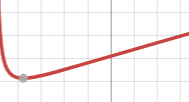 Χ=24.32
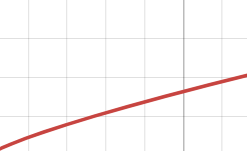